North Fond du Lac
School District
My Stop Application –  Download Instuctions
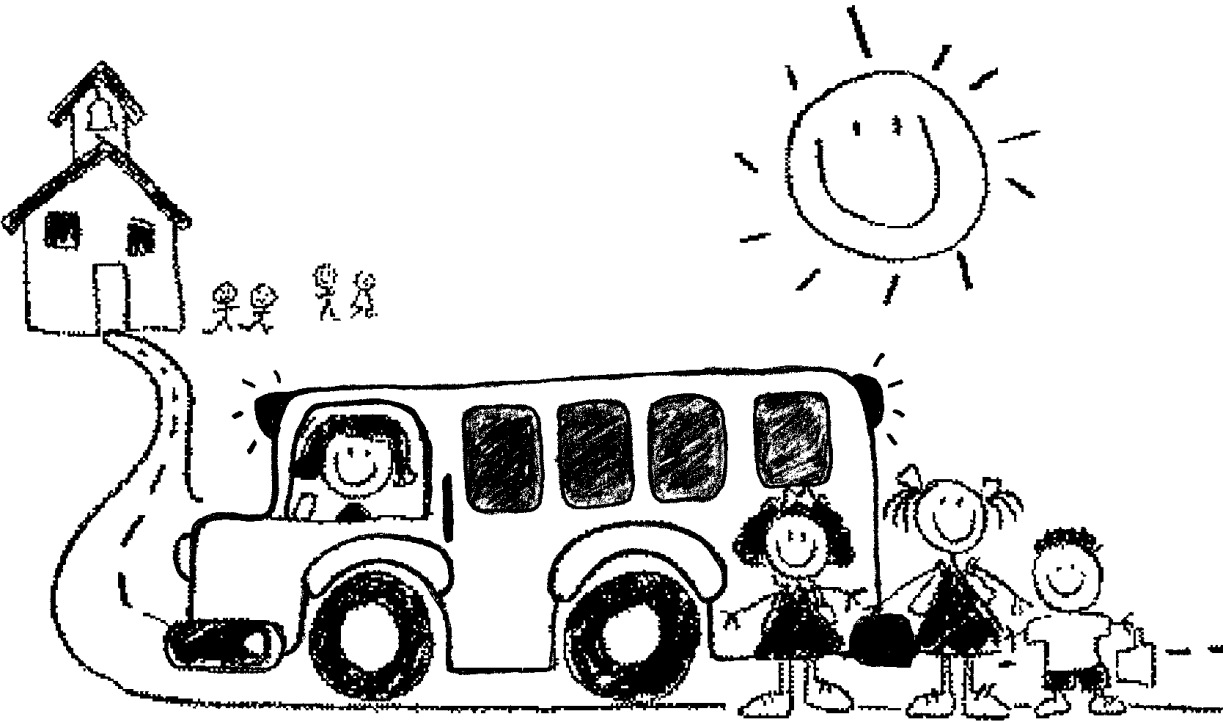 My Stop Download
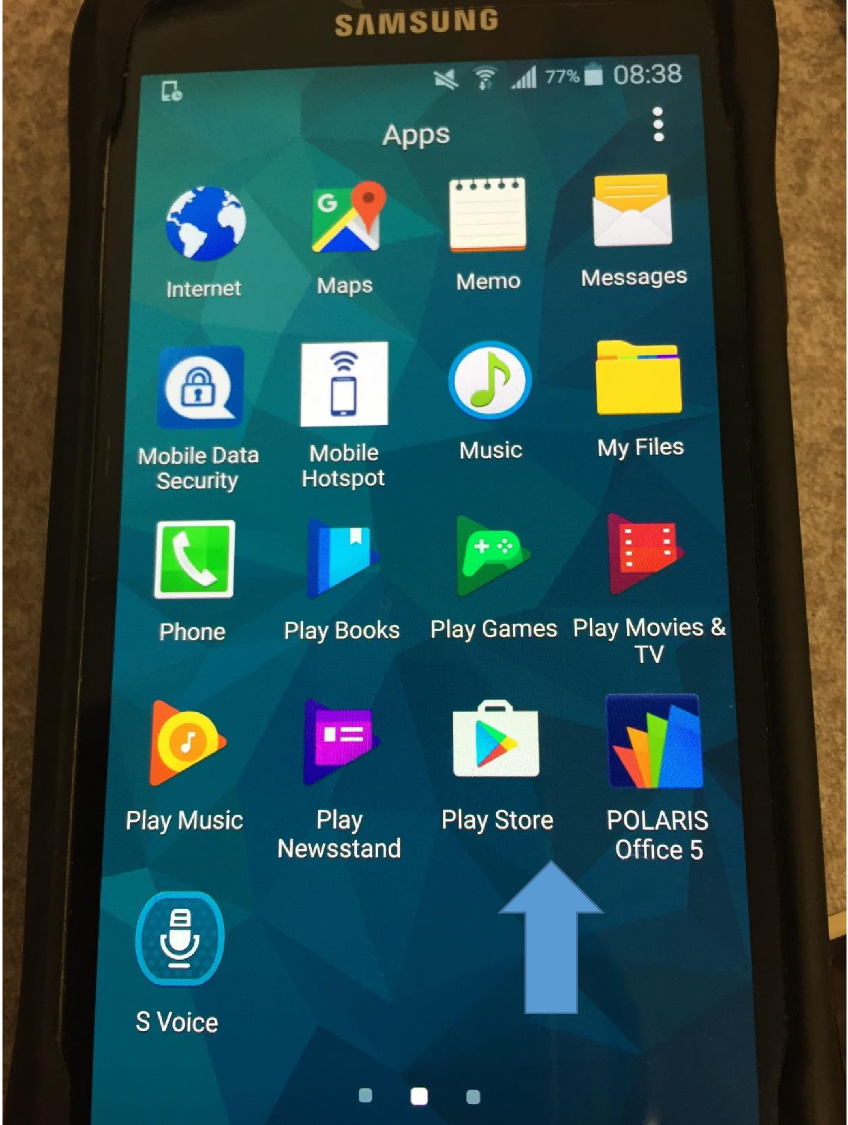 To install the MyStop 
Application on smart phones or other hand held device, 
please go to the 
App Store. Here 
is an example of what 
the App Store icon looks 
like.
My Stop 
Download
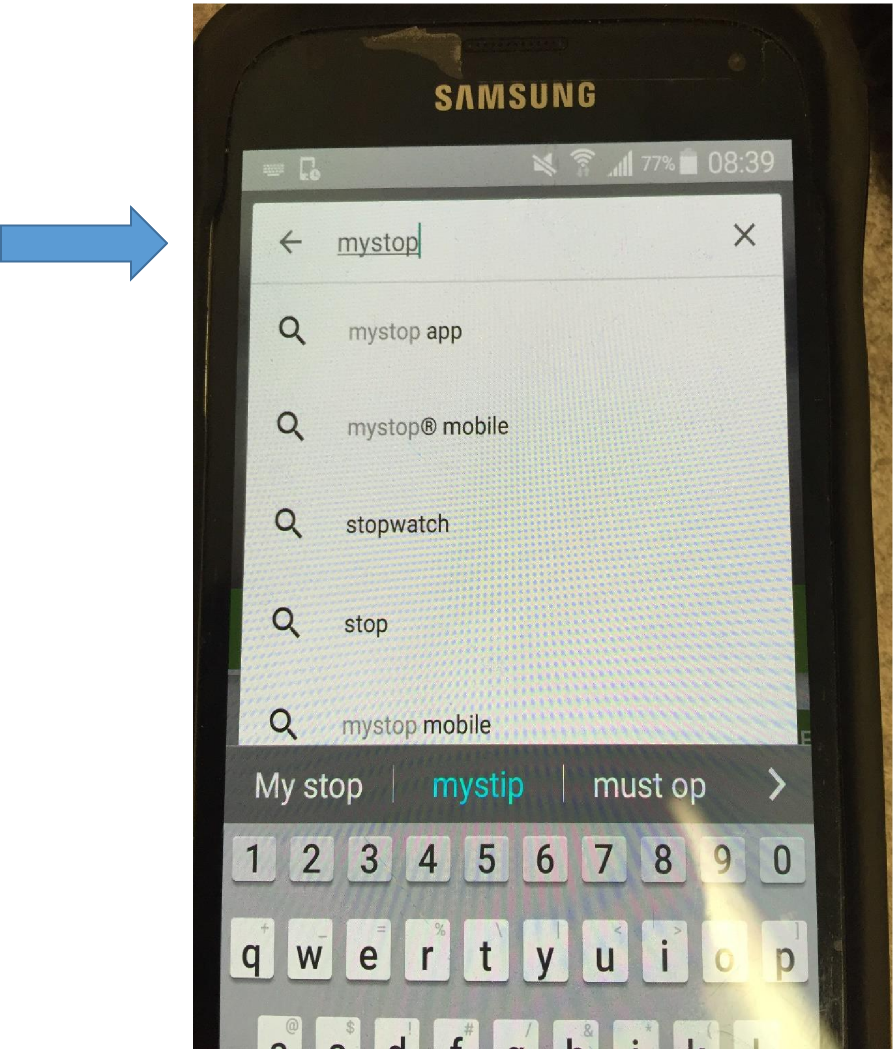 Once you are in the 
App Store, go 
to the top where 
there is a search bar 
In the search bar, 
type MyStop
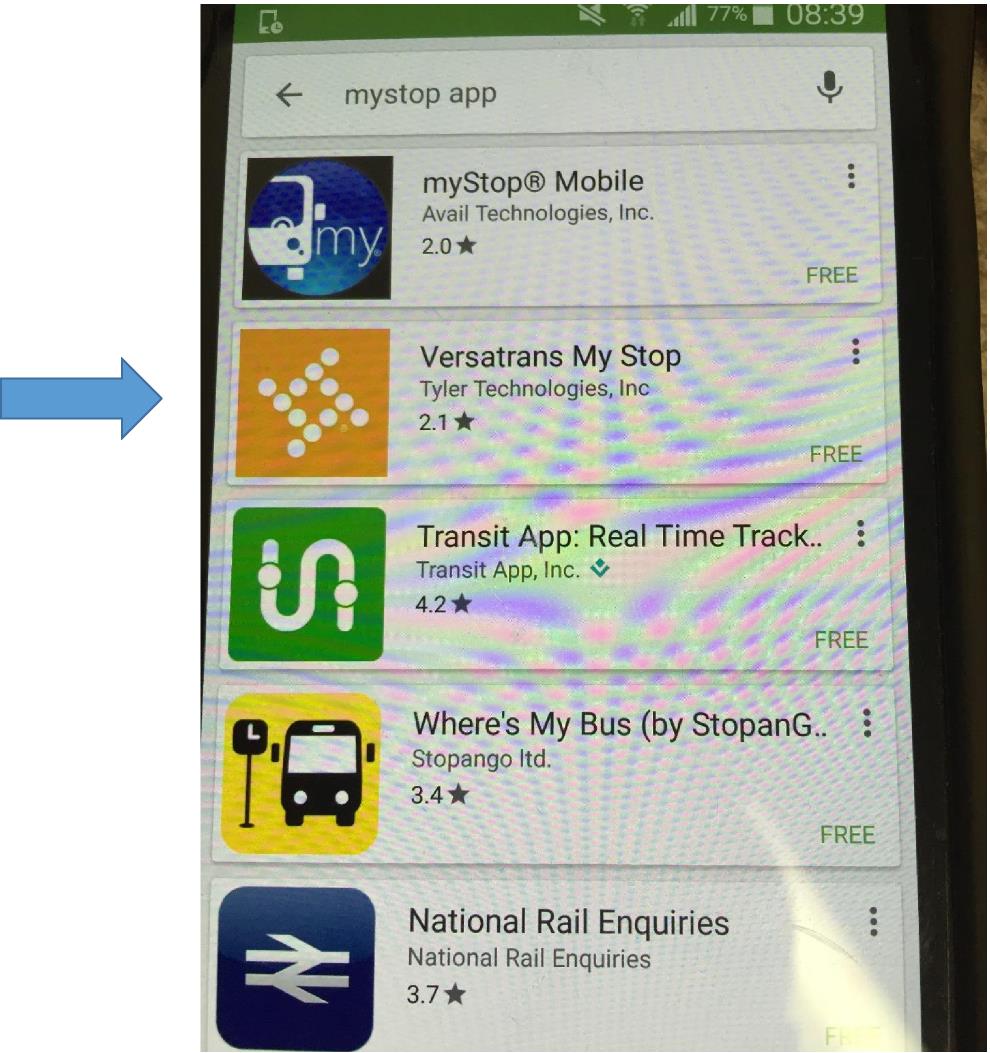 My Stop 
Download
The App Store will 
come up with several 
choices for the app. 
The App that you 
would like to down 
load is Versatrans My Stop
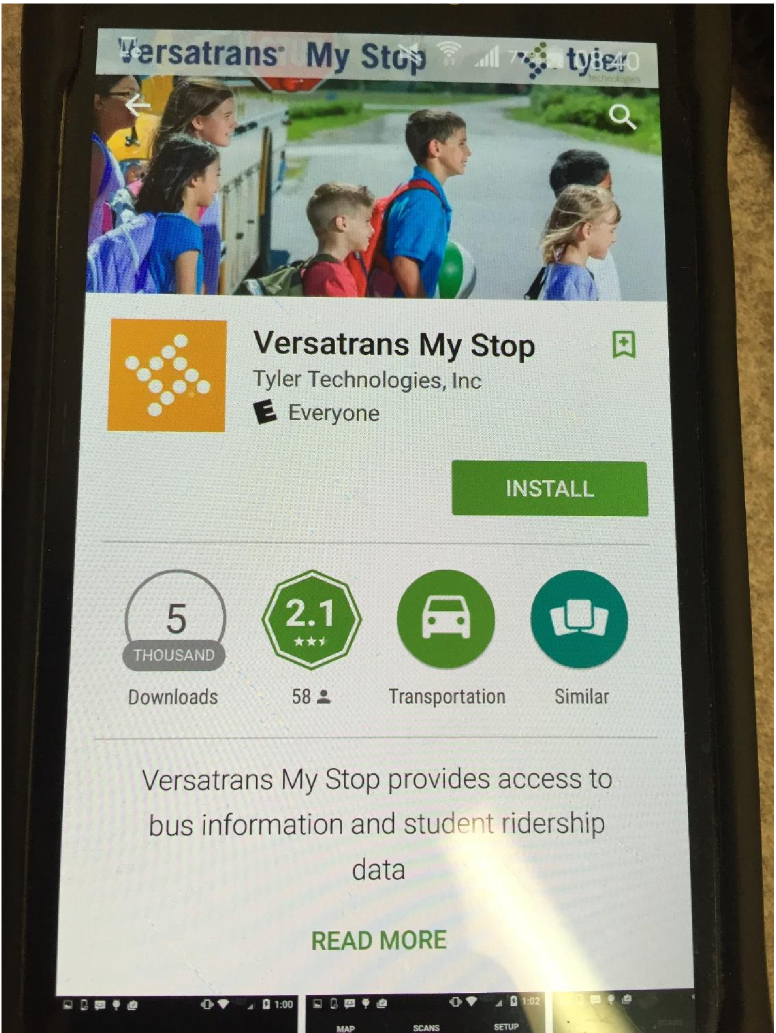 My Stop  
Download
Once you select the Versatrans My Stop, the Install Screen will appear, like the one shown to the right.
My Stop
Download
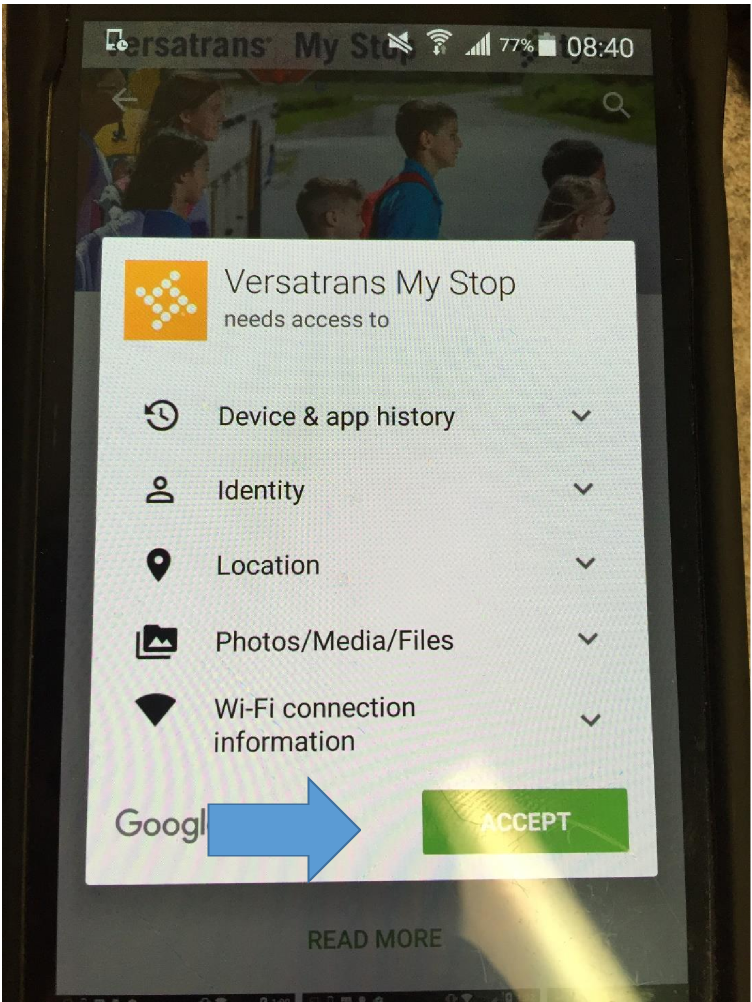 After clicking INSTALL, it will show you a warning message or message saying these are the items that the app needs access to. 
Click on ACCEPT.
My Stop  
Download
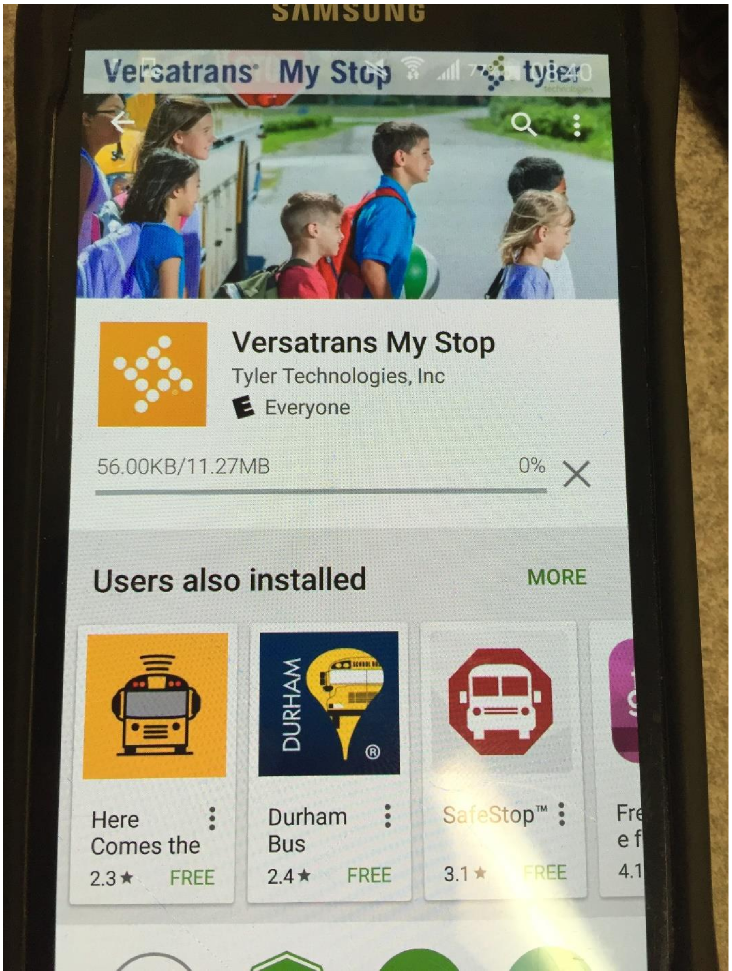 After hitting ACCEPT, the App store will download the App to your mobile device, as shown in the picture to the right.
My Stop  
Download
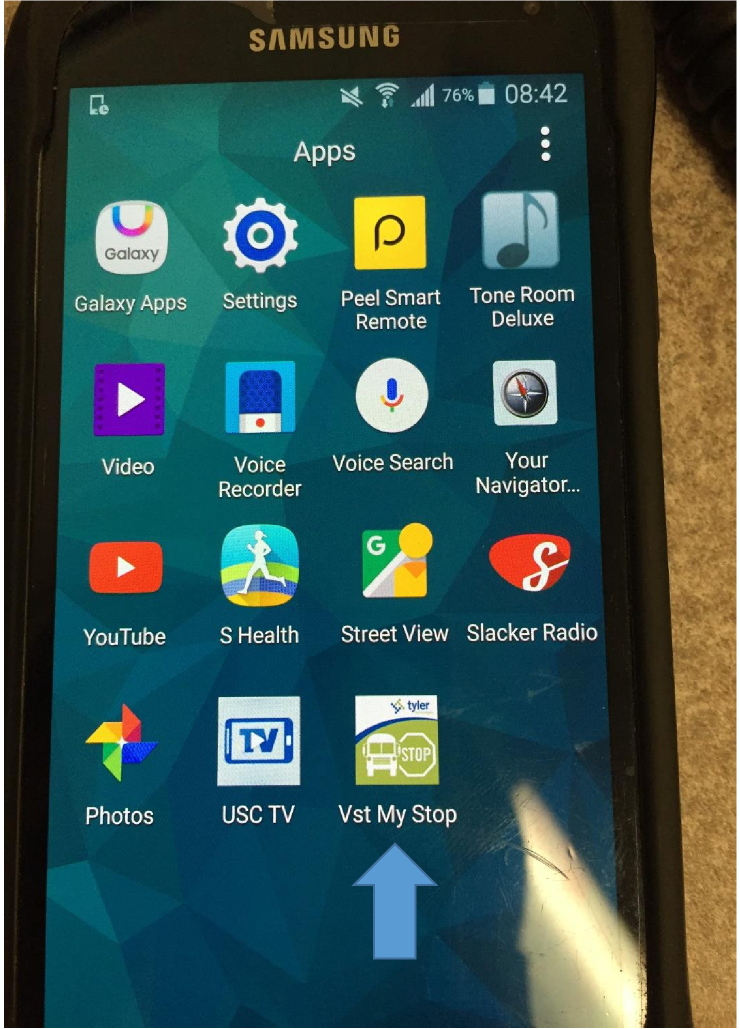 Once the Download is completed, the My Stop Icon will appear in your App menu. 
The My Stop App icon will look like this on your mobile device.
My Stop  
Download
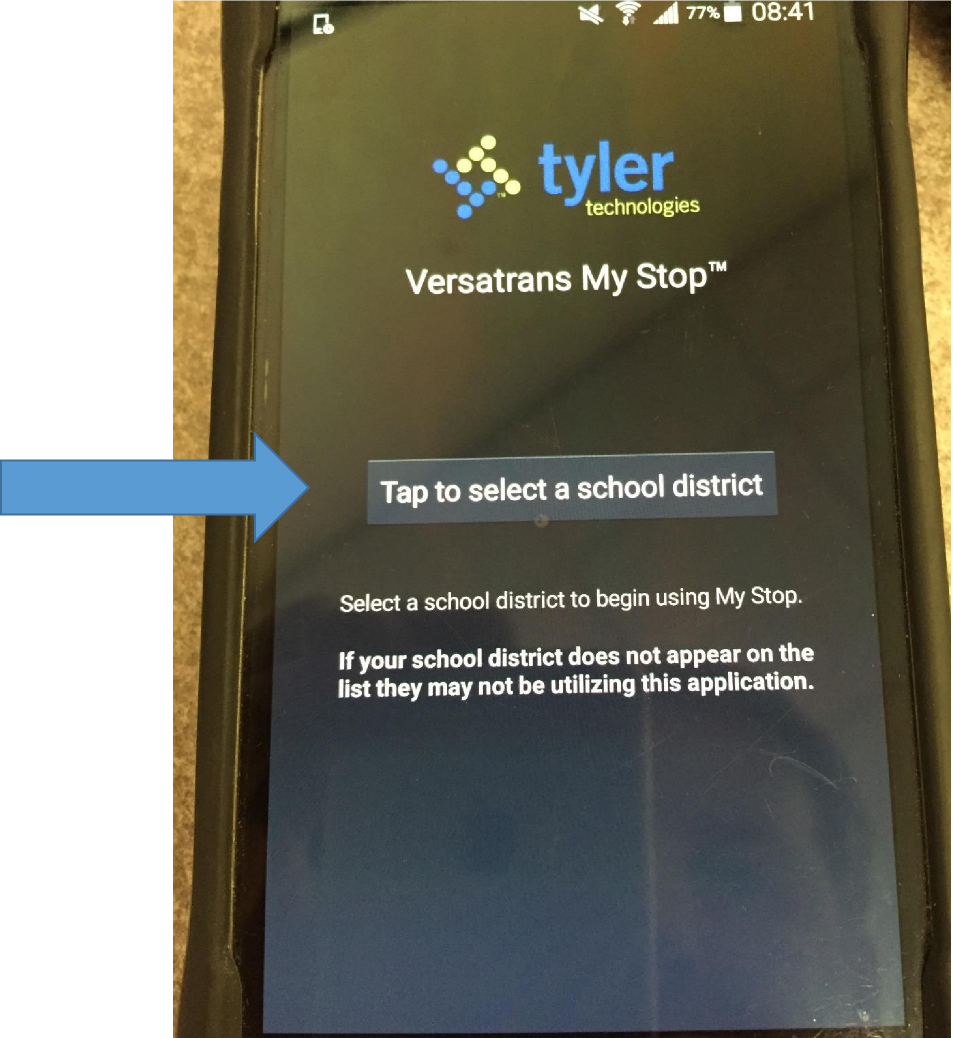 Once downloaded and the App is on your phone, press on the App and it will take you to this screen. 
Tap on the label that says “Tap to select a school district”
My Stop
Download
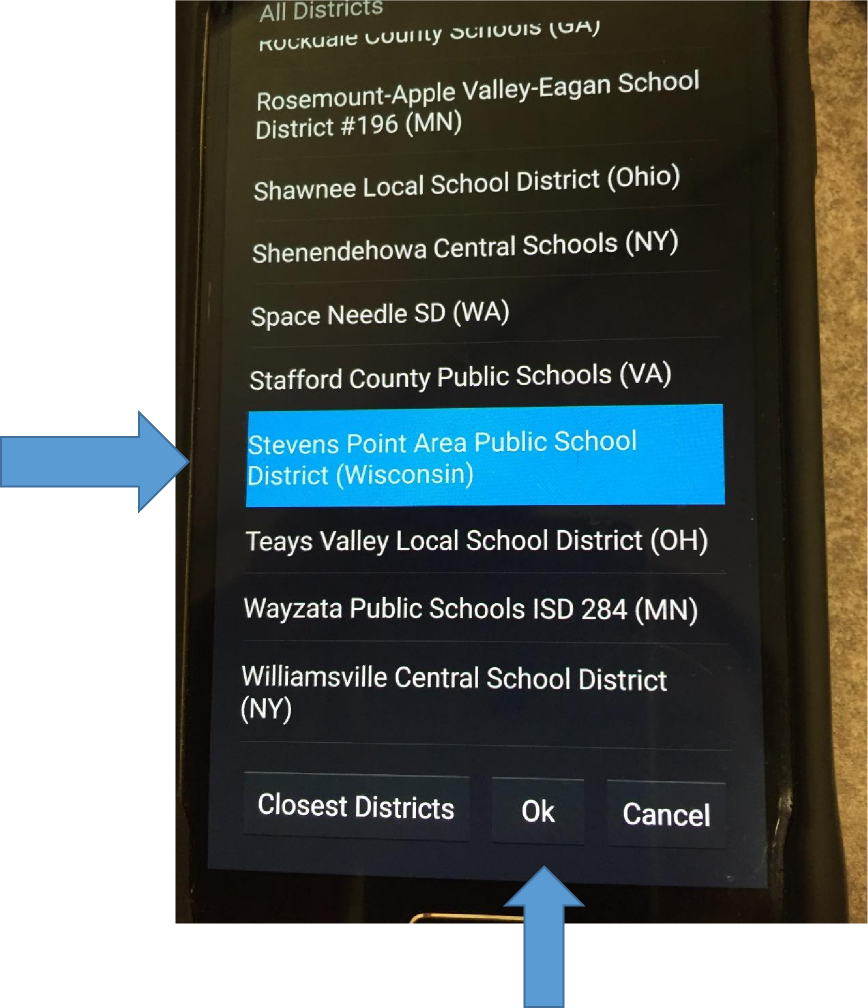 The App will provide a listing of schools that use this service, scroll down the list until you see Fond du Lac School District (Wisconsin).  This includes North Fond du Lac School District.
Tap/Click to highlight it, then click on Ok at the bottom.
My Stop 
Download
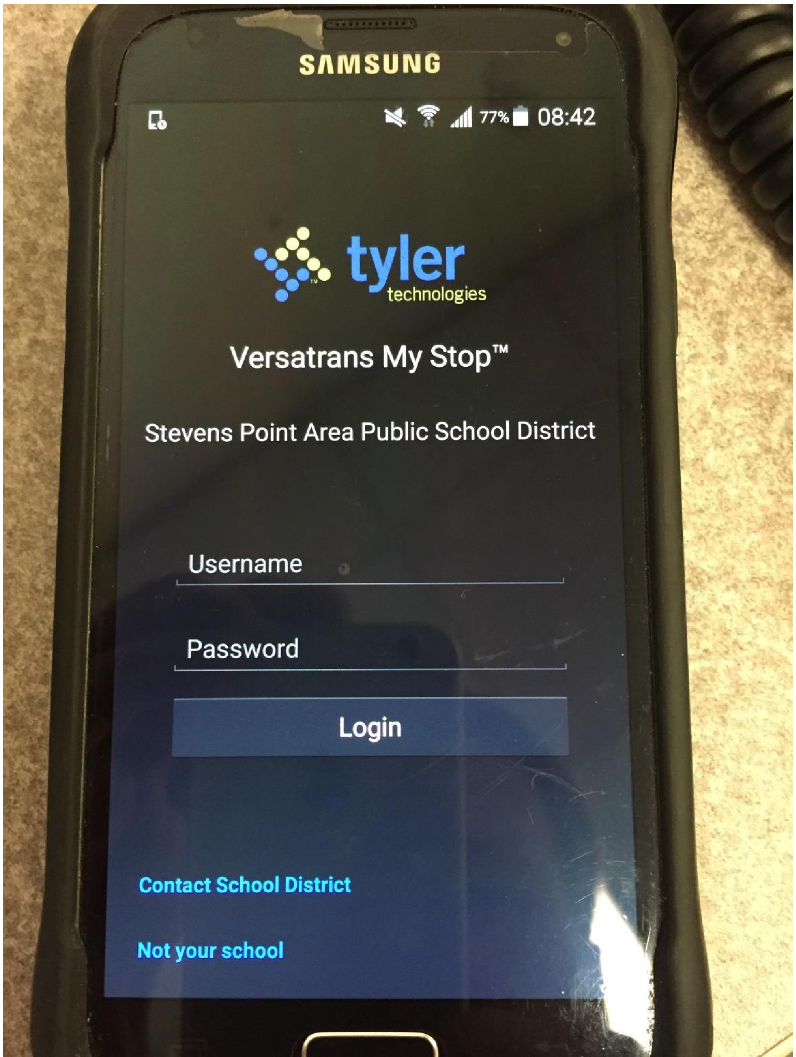 Once the App is 
downloaded and Fond du Lac 
School District has been assigned to your App, the App will provide you the main screen as shown in the right.
My Stop  
Download
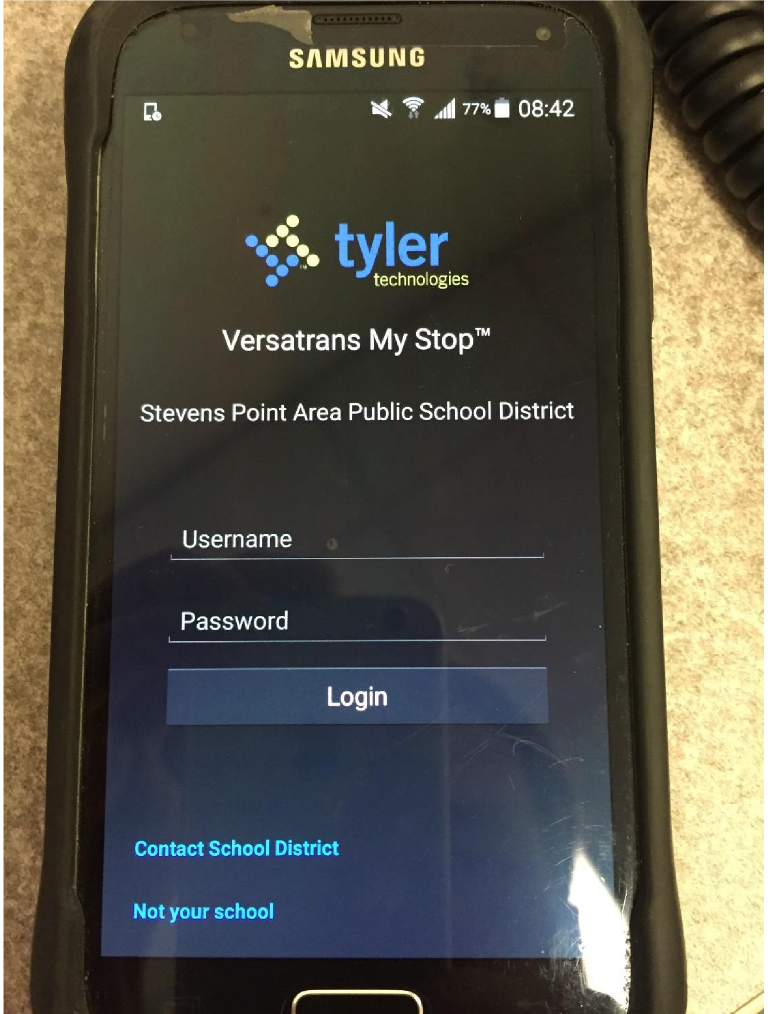 The USERNAME that will be used is the N and the other student’s ID#. 
The ID# is the (5) digit number located in the Skyward Family Access for each of your students. The password will be N and the other student ID# for the first log in only. You will be prompted to assign your own password.
My Stop 
Download
Each student will have his/her own routing information. 
If you have any questions concerning the application, please do not 
hesitate to contact Johnson School Bus at 920-921-3003.